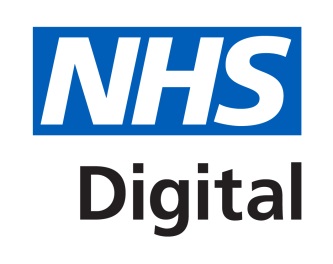 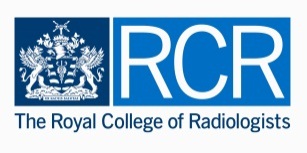 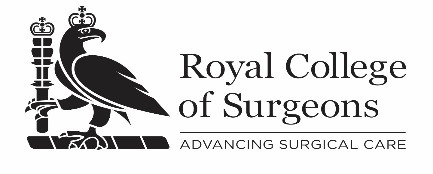 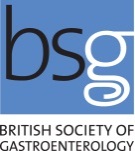 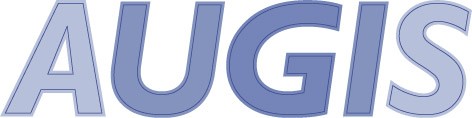 National 
Oesophago–Gastric Cancer 
Audit

2016 Annual Report
This slide set is designed to 
Summarise the findings from the 2016 Annual Report for presentation at local MDT meetings
Help you to review your local trust practice against other Trusts in your geographical region and against National figures where appropriate. 
We have designed the slides so that you can enter your data from the Annexes of the 2016 Annual Report in the appropriate space.
High Grade Dysplasia (HGD) of the Oesophagus
Since April 2012, the NOGCA has been collecting data on patients with HGD of the oesophagus
The audit aims to monitor current practice against national guidelines
The key BSG recommendations are:
Diagnosis should be confirmed by a second GI pathologist
Patients should be discussed at a specialist MDT
Endoscopic treatment is preferred over surgery or surveillance
EMRs should be performed in high volume centres
Fitzgerald RC et al. British Society of Gastroenterology guidelines on the diagnosis and management of Barrett's oesophagus. Gut. 2014;63(1):7-42.
National figures for HGD
1331 cases of HGD submitted to NOGCA over 3 years between 1st April 2012 and 31st March 2015
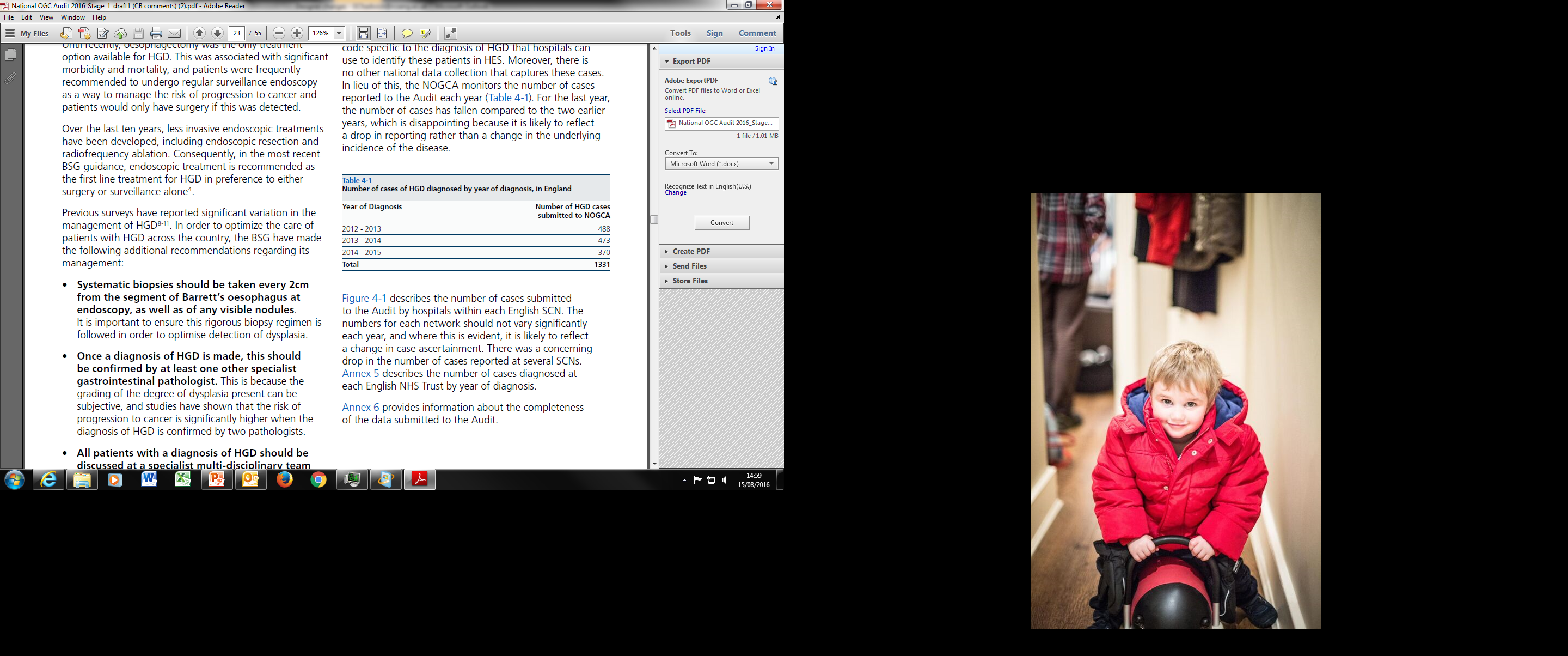 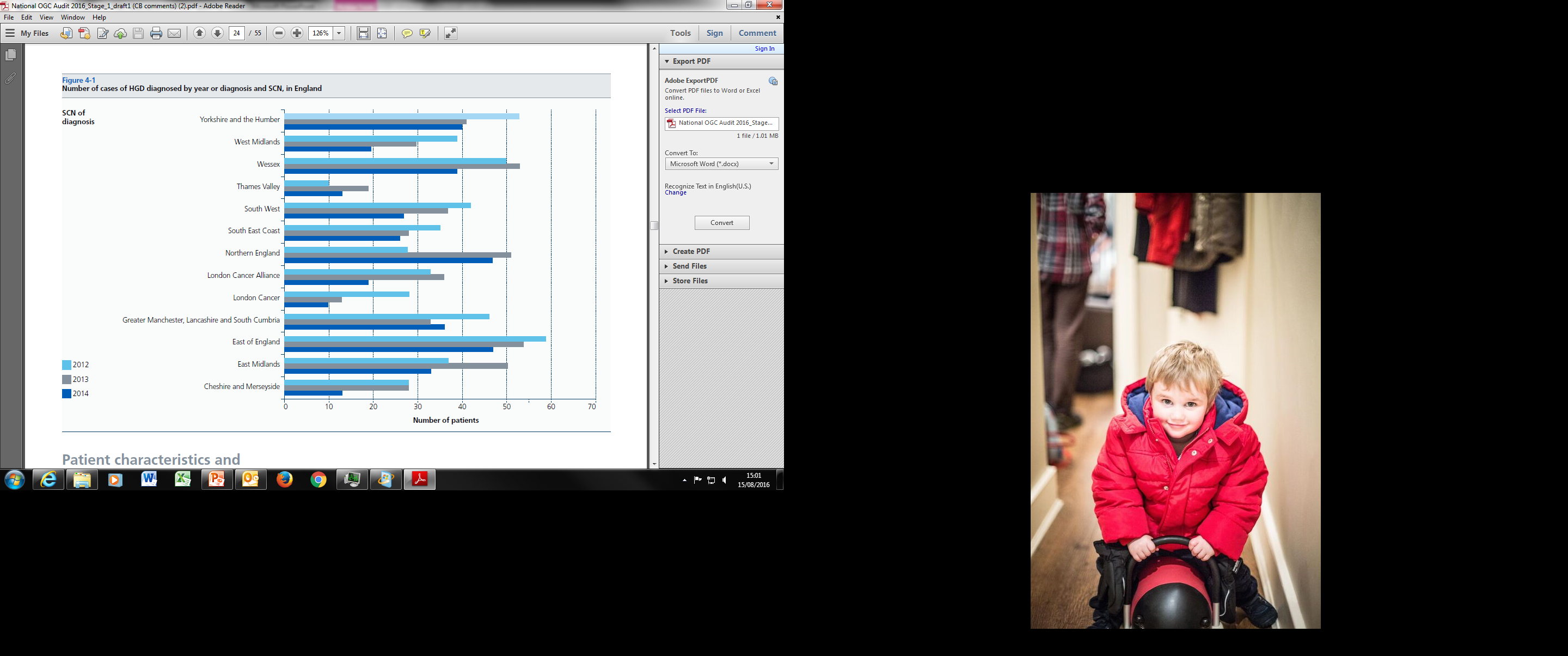 Fall in cases reported to the NOGCA in 2014-15
Some Strategic Clinical Networks may be under reporting
National figures for HGD
Over the 3-year period:
Source of referral: 
53.1% Symptomatic
46.9% Barrett’s surveillance

78.0% cases had 2nd pathologist confirm diagnosis
87.4% cases discussed at specialist MDT
National figures for HGD
BSG recommend management of HGD limited to Trusts treating 15 or more cases each year
No. of HGD cases treated was low at many hospitals over 3 years
Majority treated <15 cases; Only 6 treated ≥45 cases
Treatment plan for HGD
BSG recommend endoscopic treatment of HGD in preference over surgery or surveillance
Over 3-years, planned modality was:
65.7% Endoscopic; 5.4% Surgery; 28.9% Surveillance
Choice varied significantly by Strategic Clinical Network
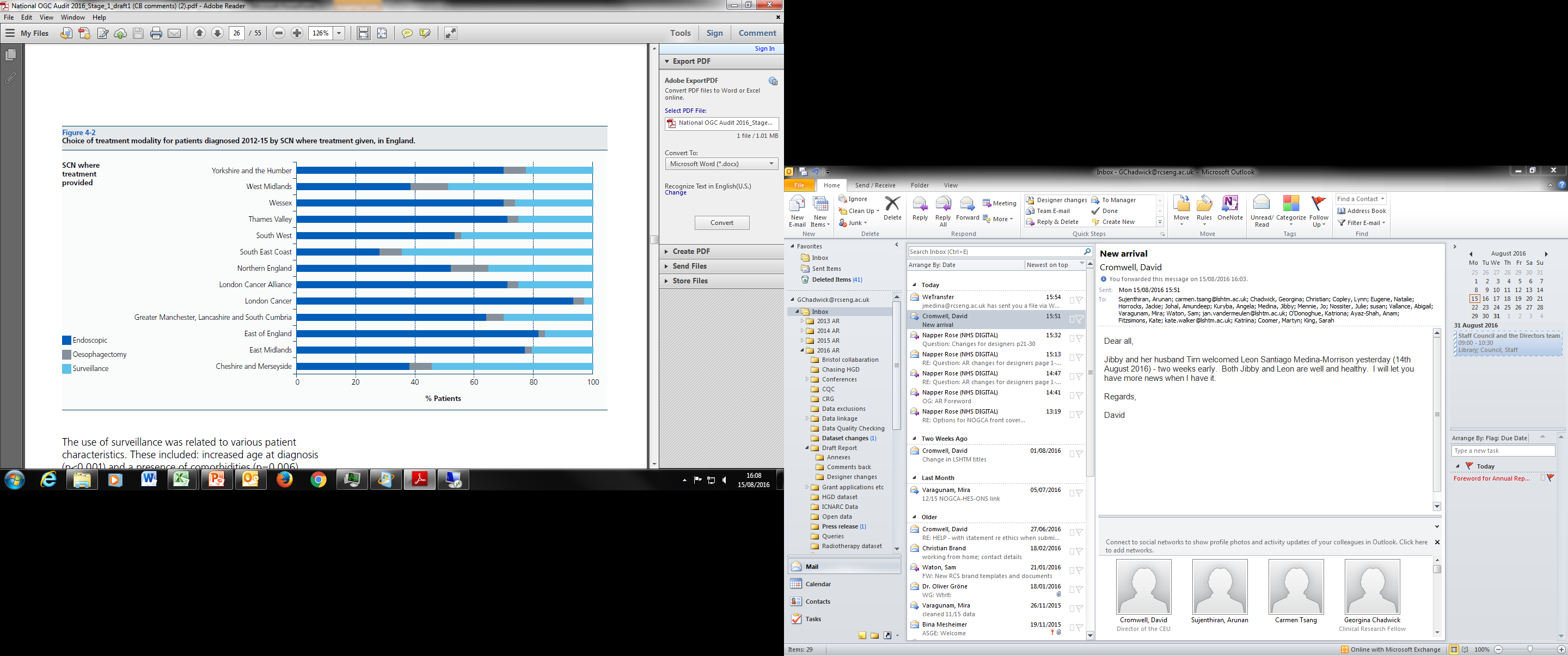 Treatment plan for HGD
Proportion managed by surveillance associated with
Patient factors 
Increased age at diagnosis 
History of comorbidities
Short segment of Barrett’s 
Hospital factors
Patients who did not have diagnosis confirmed by second pathologist, (42.3% vs 21.1%, p<0.001)
Patients who did not have their plan discussed at an MDT, (46.9% vs 24.9%, p<0.001)
Hospitals treating less than 15 cases each year (p<0.001)
Local HGD Data submissions
Local cases of HGD submitted to NOGCA between 1st April 2012 and 31st March 2015
Insert information from Annex 5 about number of cases of HGD diagnosed at your trust each year
Quality of data submitted to audit
Insert information from Annex 6 showing quality of data submitted by your NHS trust. 
(Annex is limited to Trusts treating ≥10 cases over 3 years.)
[Speaker Notes: Complete this slide using data from Annex 5 and 6 of 2016 Annual Report.
NB Trusts who submitted data on less than 10 cases of HGD are not included in Annex 6.]
Local Management of HGD
Management of HGD locally between 1st April 2012 and 31st March 2015
Insert information from Annex 7 showing data submitted by your NHS trust. 
This Annex is limited to Trusts treating ≥10 cases of HGD over 3 years.
[Speaker Notes: Complete this slide using data from Annex 7 of 2016 AR]
Key findings for HGD
No. of HGD cases submitted to audit has fallen
Good adherence to recommendations about diagnosis confirmed by second pathologist and cases discussed at MDT. 
But HIGH proportion of cases managed by surveillance alone
Recommendations
Local MDTs need clear protocols to ensure all cases of HGD are reported to the NOGCA.
MDTs should monitor their management
NHS Trusts and Health Boards should consider referral of patients with HGD to a specialist centre for treatment where local expertise not available.
[Speaker Notes: Add slide for any key local findings]
Oesophago-gastric (OG) Cancer
2016 Annual Report contains results for patients diagnosed from 1st April 2013 to 31st March 2015
Results compared with cohort from first audit – patients diagnosed from 1st June 2007 to 31st Oct 2009

Audit prospectively collected data on:
Patients diagnosed with invasive epithelial OG cancer
Diagnosed in NHS hospitals in England or Wales
Aged over 18 at diagnosis
Local OG cancer Data Submissions
Records submitted
Complete this slide using data from Annex 3 of 2016 Annual Report
Completeness of surgical data submitted
Including the use of ‘unknown’ for mandatory variables
Complete this slide using data from Annex 4 of 2016 AR
NB Trusts who submitted data on less than 10 curative resections are not included in this Annex.
Source of referral
Since 2007-9, there was a fall in proportion of patients diagnosed after an emergency admission.
13.7% (95%CI 13.2-14.2%) vs 15.3% (95%CI 14.6-16.0) 
BUT rates varied across geographical regions
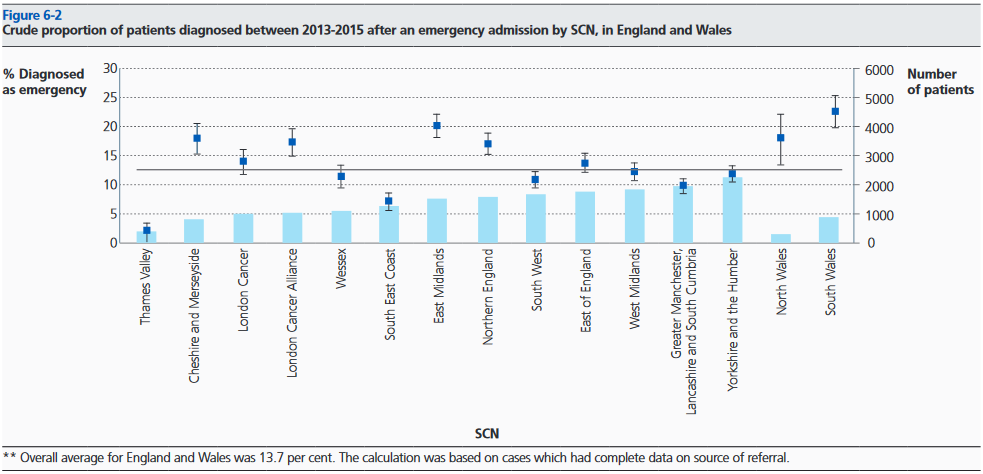 Locally xx% diagnosed after emergency admission
Complete this slide using data from Annex 8 of 2016 AR
NB Trusts who submitted data on less than 10 cases are not included in this Annex.
Staging investigations
UK guidelines for staging
Audit Findings
Nationally 87.2% had staging CT
Local Trust xx% had staging CT

Where appropriate
47.5% had staging EUS
51.0% had staging laparoscopy
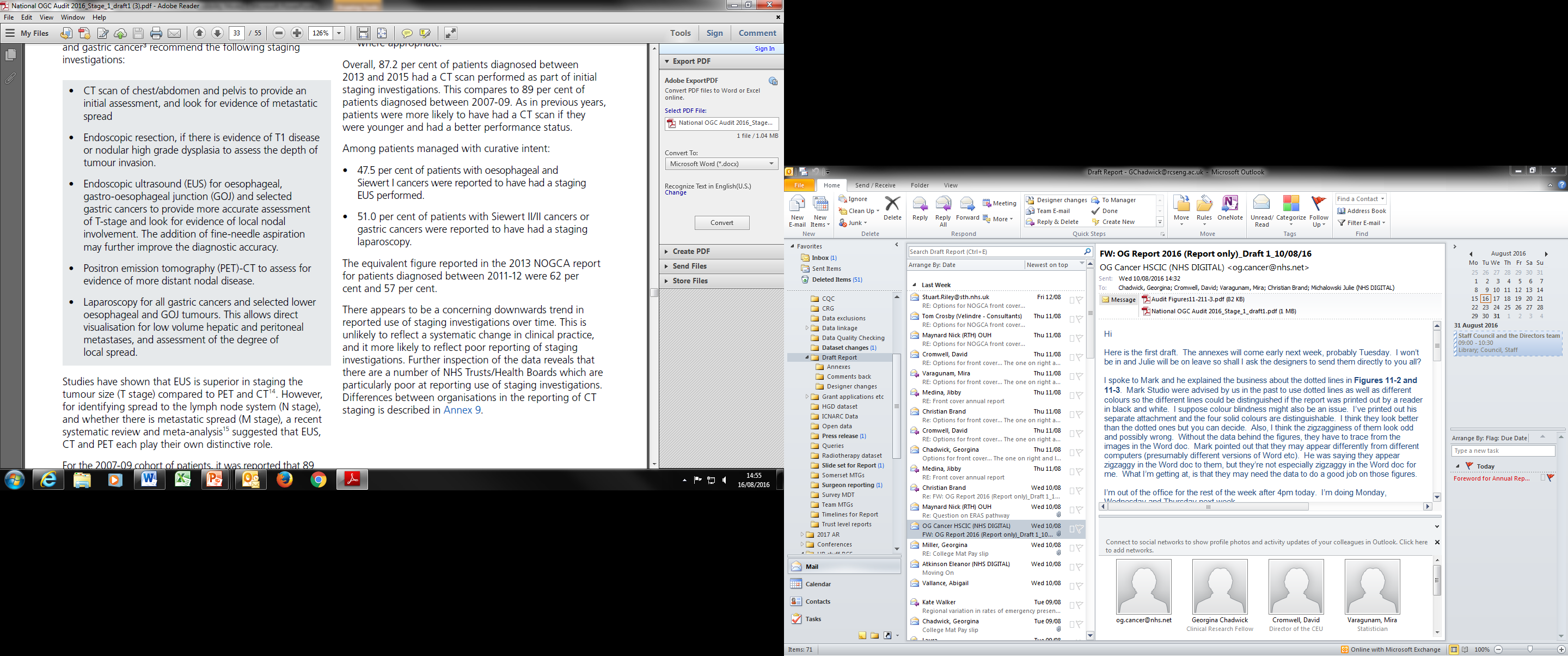 Complete this slide using data from Annex 9 of 2016 AR
NB Trusts who submitted data on less than 10 cases are not included in this Annex.
Curative treatment for OG cancer
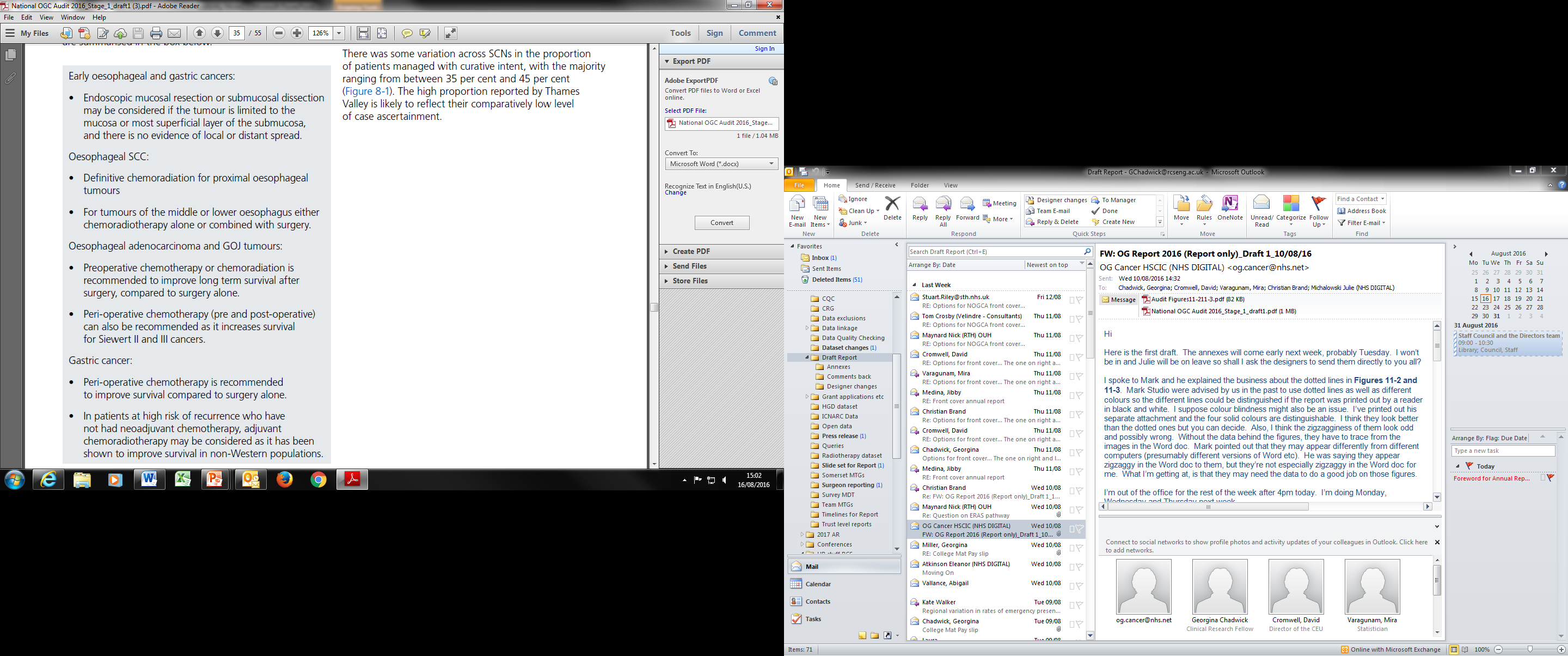 Overall, 37.6% of patients treated with curative
Variation seen across regions 
Variation in some SCN may be linked to case-ascertainment
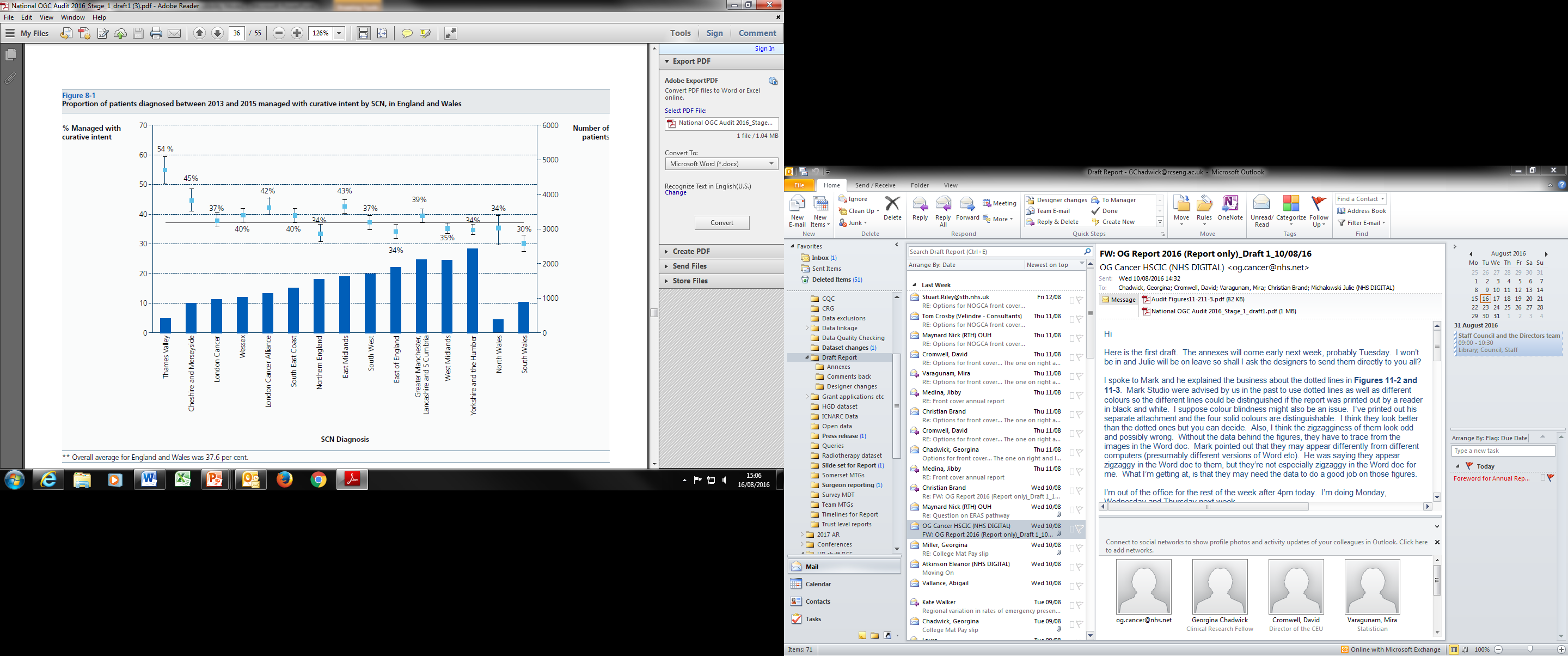 Curative treatment for OG cancer
Proportion managed curatively varied by tumour type
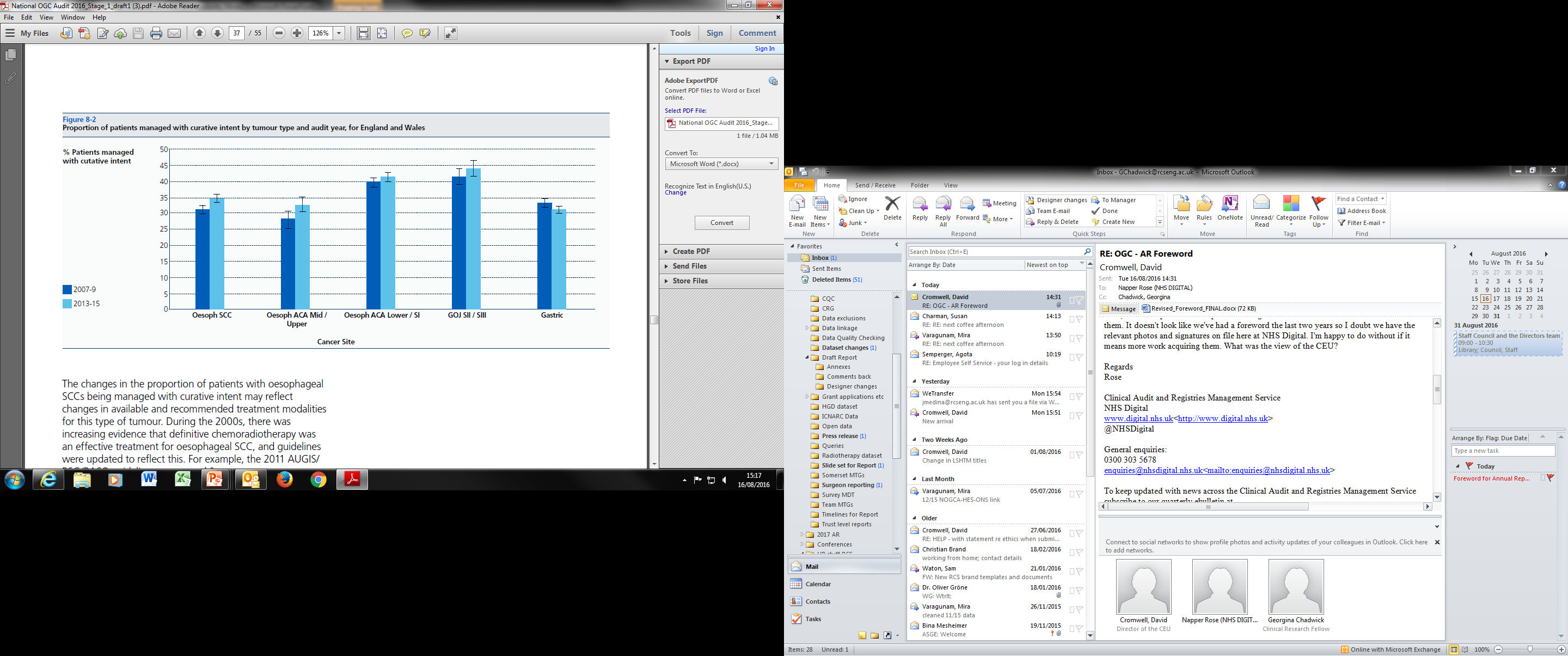 Growth in proportion of SCCs managed curatively, which may reflect increased use of definitive oncology
Curative surgery
A total of 4,852 curative surgical records were submitted
3,031 Oesophagectomies
1,632 Gastrectomies

Rate of open-shut procedures: 3.9% in 2012-15; 5.0% in 2007-09
Minimally invasive (MI) oesophagectomy: 38.9% full-MI or Hybrid in 2012-15; 30.0% in 2007-09
Surgical Outcomes
Fall in both 30 and 90 day postoperative mortality for curative oesophagectomy and gastrectomy 
Overall complication rates remain high
Surgical Outcomes
Complete this slide using data from Annex 10 of 2016 AR
NB Trusts who submitted data on less than 10 curative surgical cases are not included in this Annex.
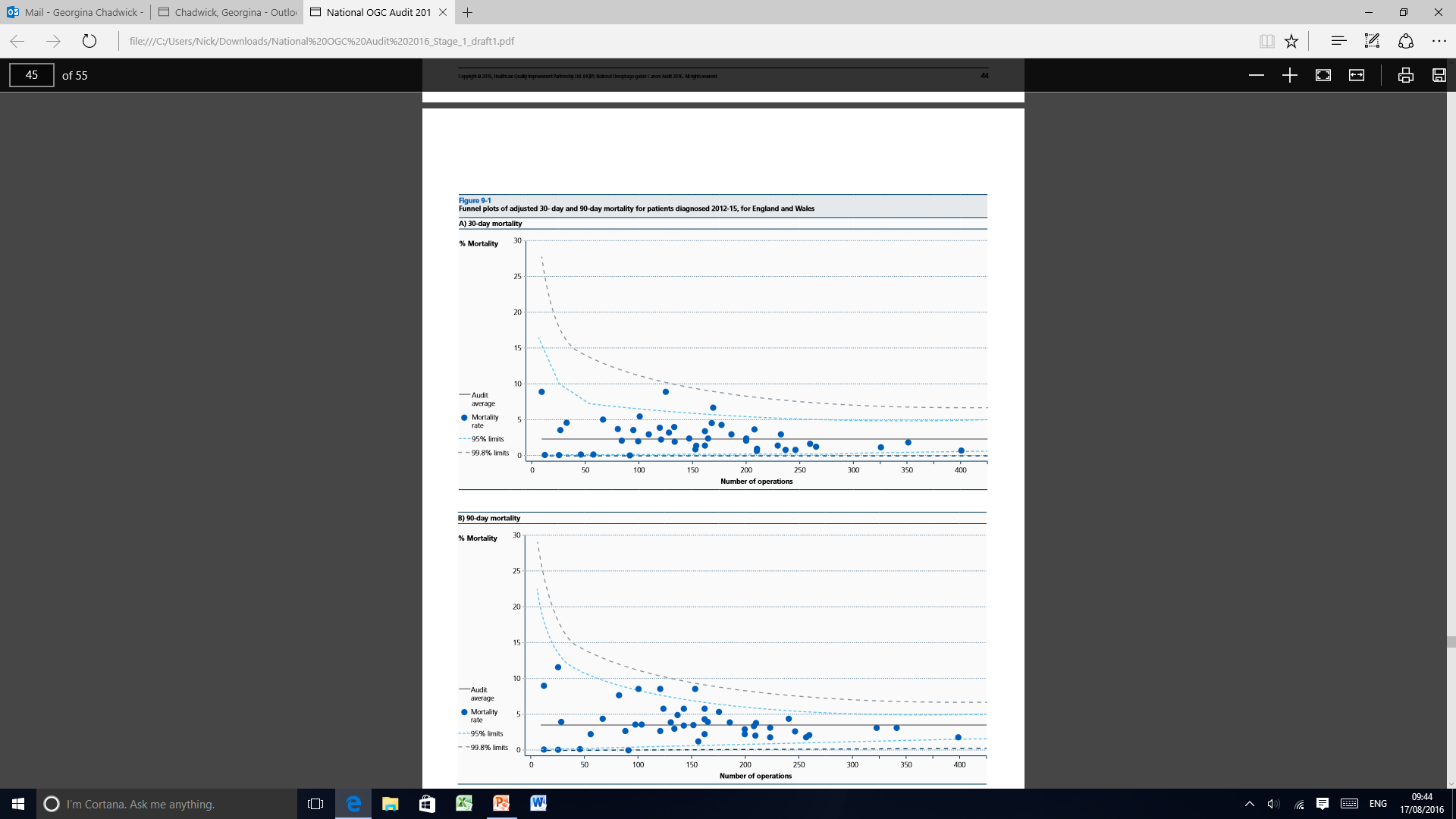 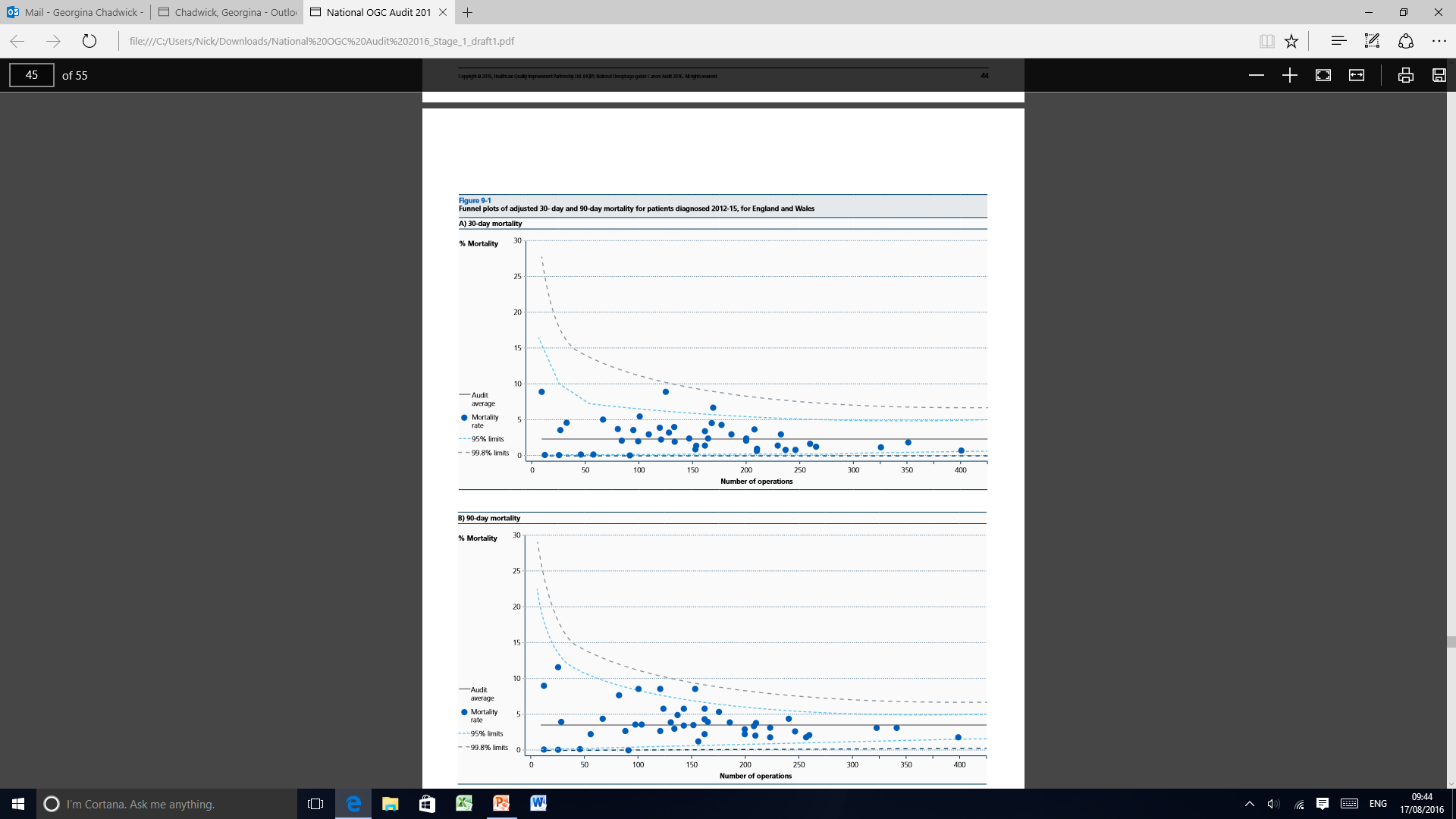 [Speaker Notes: On this slide you can compare your trust’s mortality to national figures and highlight your own trust on the graph]
Quality of surgery
Complete this slide using data from Annex 10 of 2016 AR
NB Trusts who submitted data on less than 10 curative surgical cases are not included in this Annex.
[Speaker Notes: On this slide you can compare your trust’s quality of surgery to national figures and highlight your own trust on the graph]
Palliative Treatment for OG cancer
Two thirds of patients managed palliatively
Choice of palliative modality
Palliative oncology most common, used in 49%
Lower among older patients with worse performance status
Choice varied by site of cancer
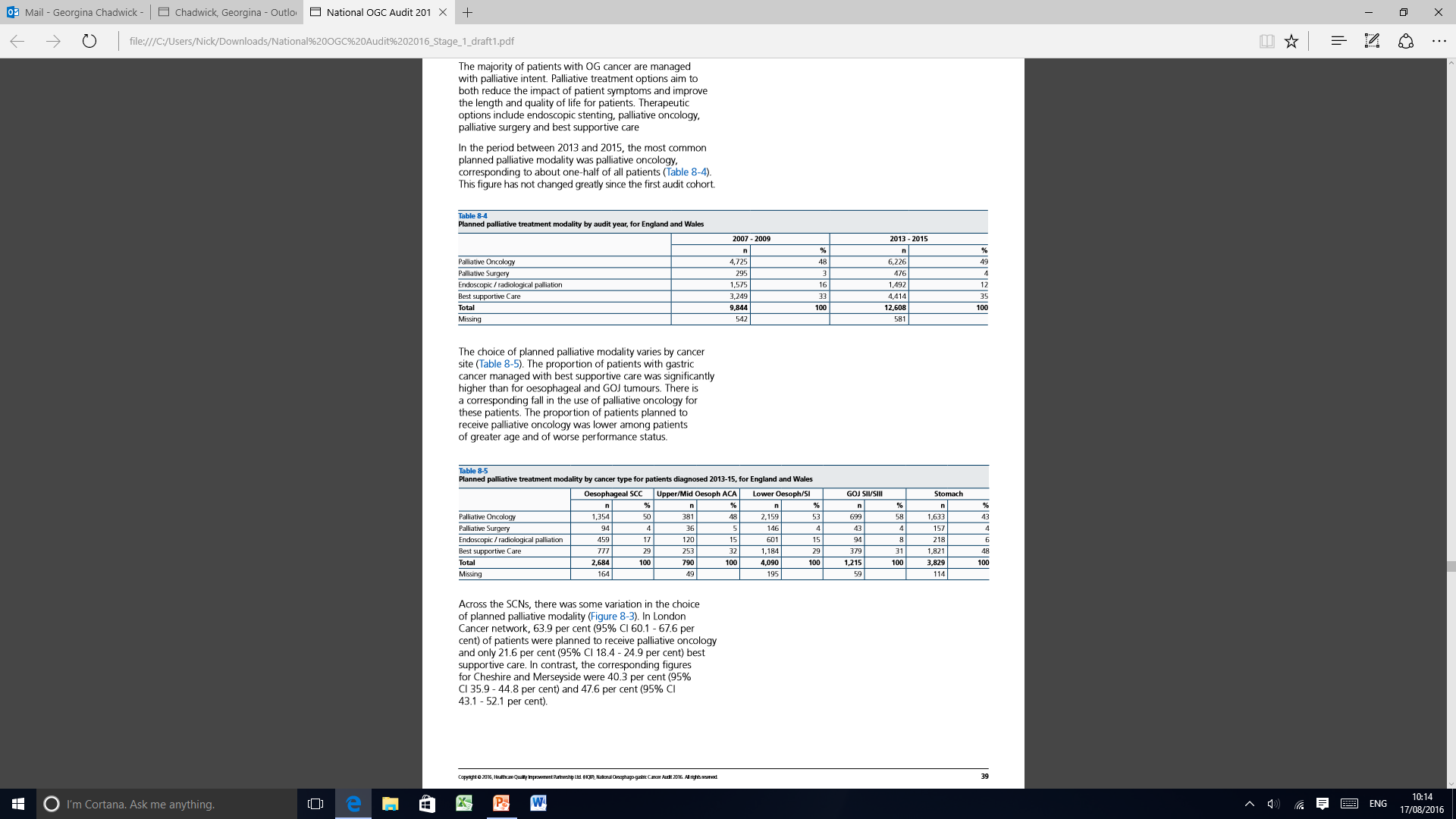 Palliative Treatment for OG cancer
Choice of palliative modality
Varied by geographical region of diagnosis
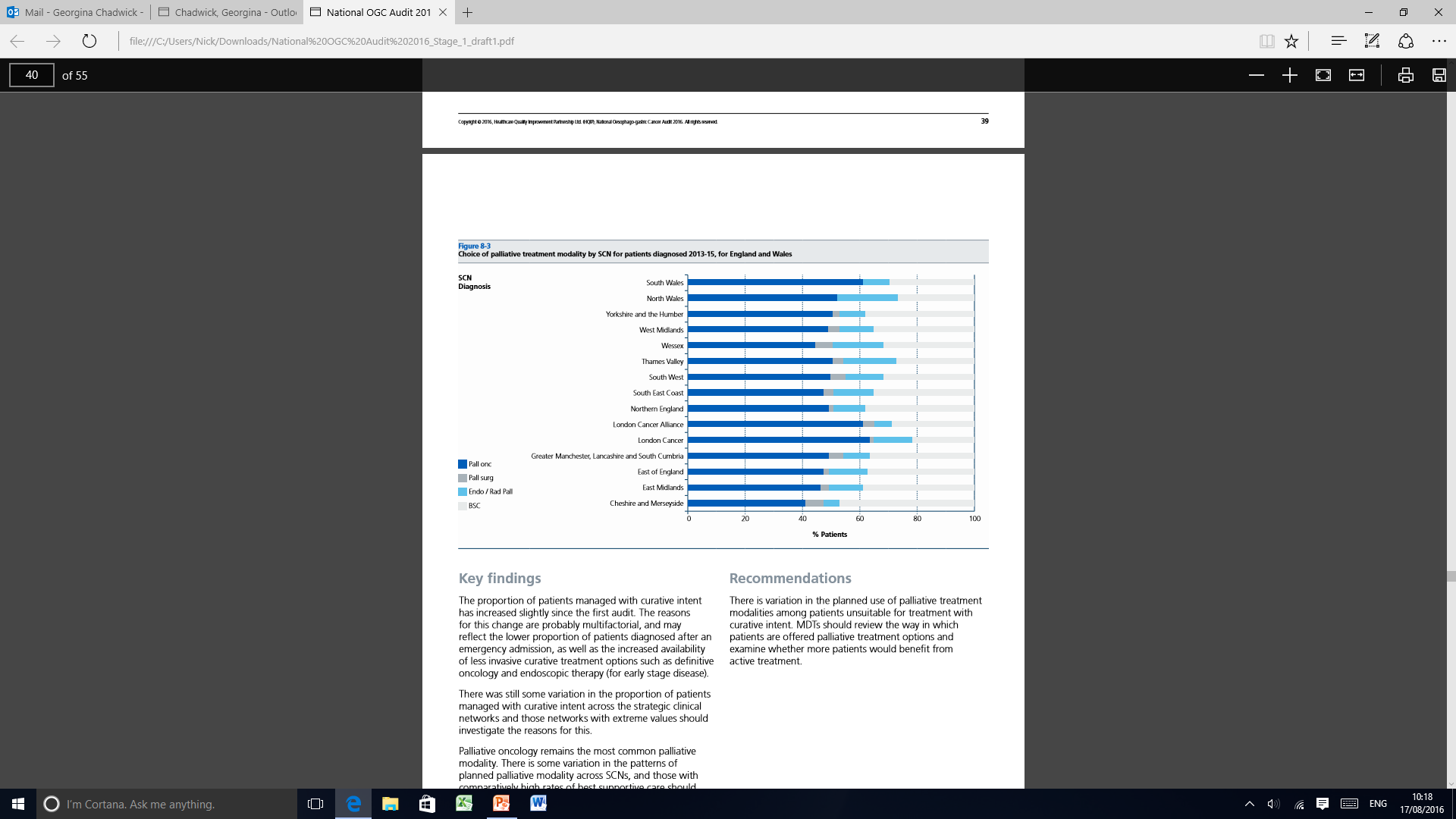 Palliative Oncology
English radiotherapy data (RTDS) linked to NOGCA for patients diagnosed from April 2012 to March 2013 
Investigated use of palliative radiotherapy for oesophageal cancer in 1,103 patients with linked data
Treatment use compared to RCR recommendations
58.1% had recommended regimen
11.3% had other common palliative regimen e.g. single 8Gy fraction.
7.3% treated with curative regimen
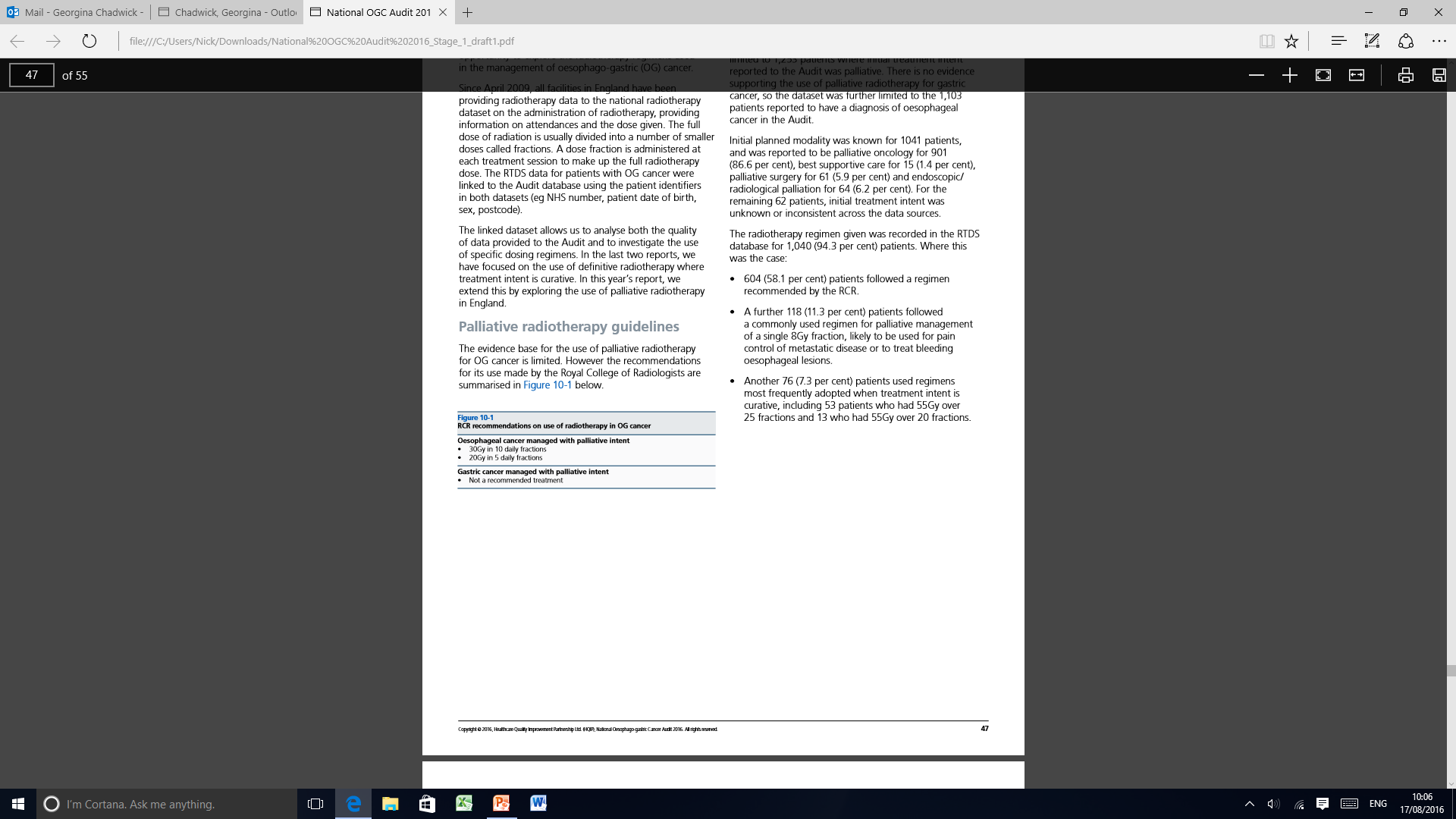 Survival after diagnosis
Analysed survival after diagnosis for patients diagnosed from 1st April 2012 to 31st March 2015
Survival closely linked to TNM stage at diagnosis for patients managed with curative intent
Oesophageal/GOJ
Stomach
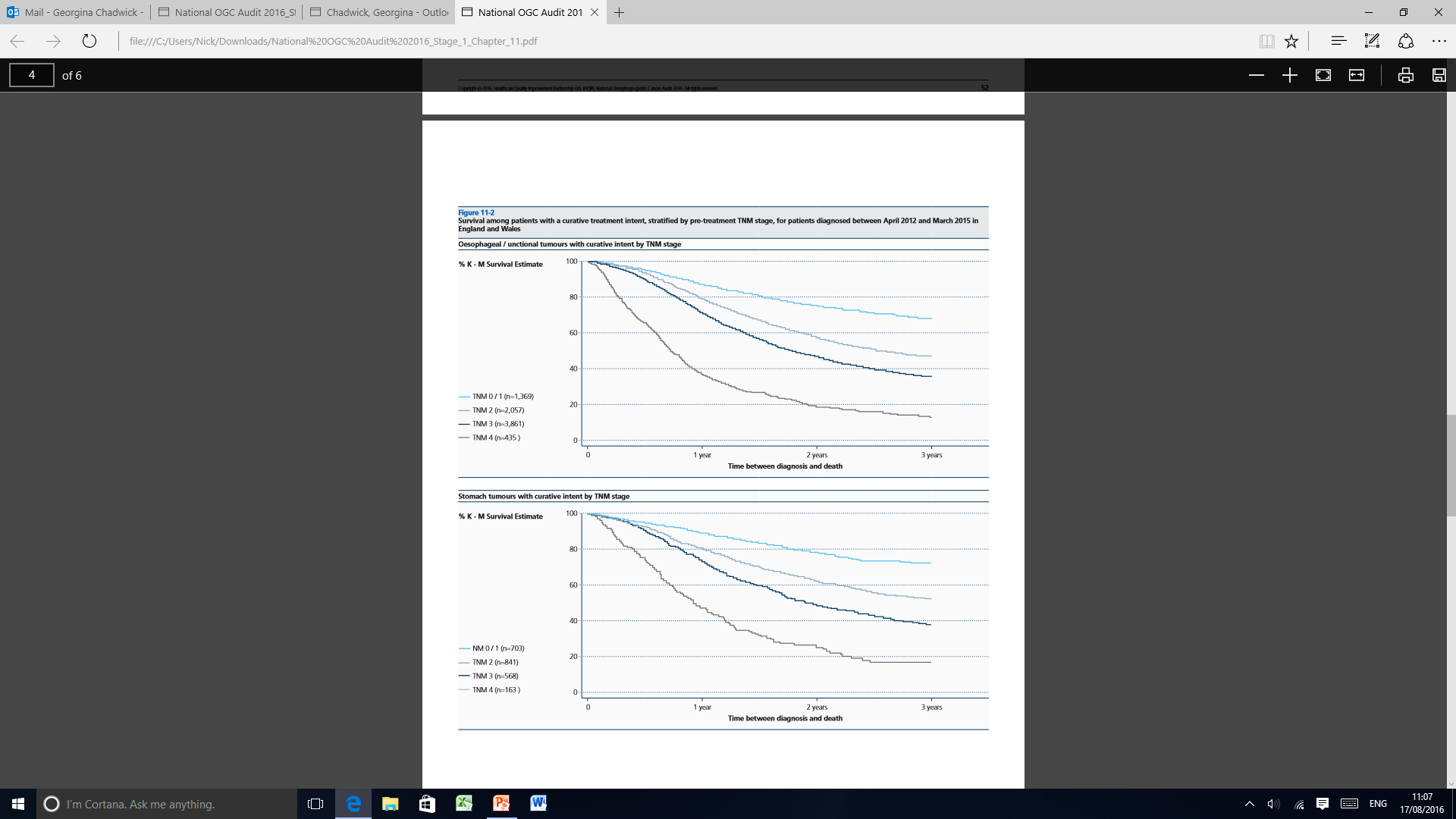 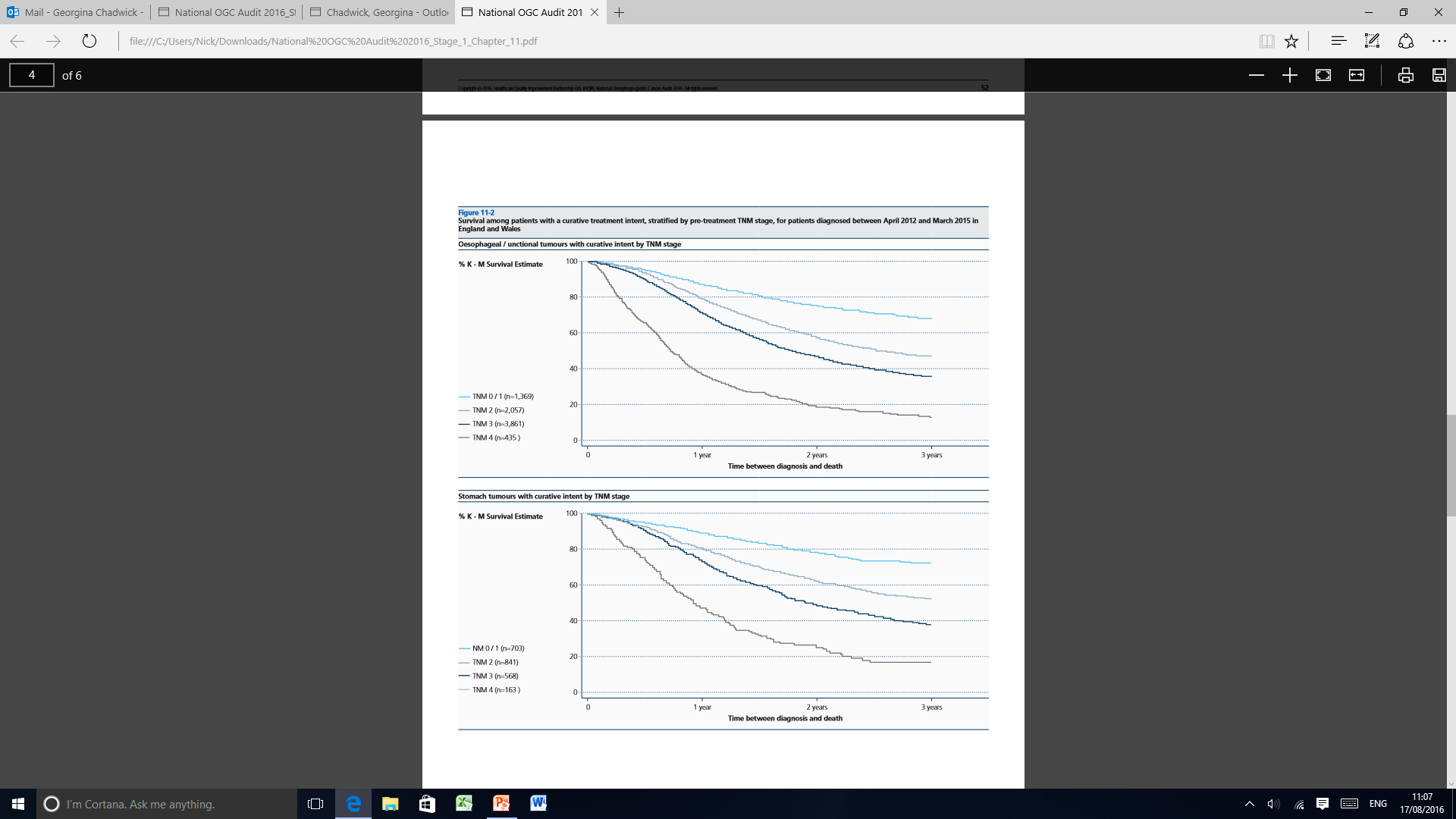 Survival after diagnosis
1-year survival after curative surgery by NHS Trust / Health Board
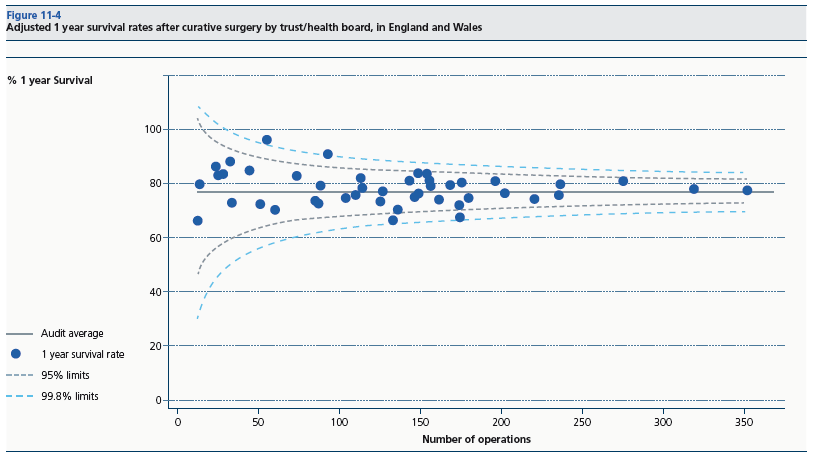 Key findings for OG Cancer
Proportion of patients diagnosed after emergency admission has fallen, but still 13.7%
Reported use of staging investigations has fallen, with significant variation across trusts
Increase in proportion managed with curative intent, mostly among oesophageal SCCs
Recommendations
MDTs should monitor routes of referral and investigate if levels of diagnosis after emergency admission are high
Hospitals need to ensure data on staging investigations is being captured at MDTs
Key findings for OG Cancer
Outcomes after curative surgery steadily improving
COP next year plan to report on quality of surgery too. 
Varied compliance with recommended palliative radiotherapy regimens for oesophageal cancer
Recommendations
Cancer centres should monitor number of lymph nodes resected and rates of positive resection margins
NHS trusts / Health Boards evaluate palliative radiotherapy regimens when new guidance comes out from the RCR.
Contact Details
For any queries please contact:
	
	OG Cancer (NHS Digital)
	E-Mail: ogcancer@nhs.net